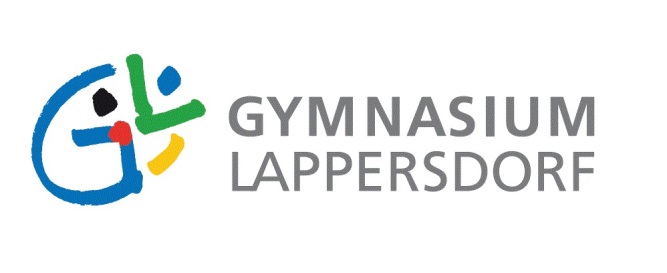 Herzlich willkommen!
Info-Abend:
Wahl der Ausbildungsrichtung
Footer Text
2/27/2018
1
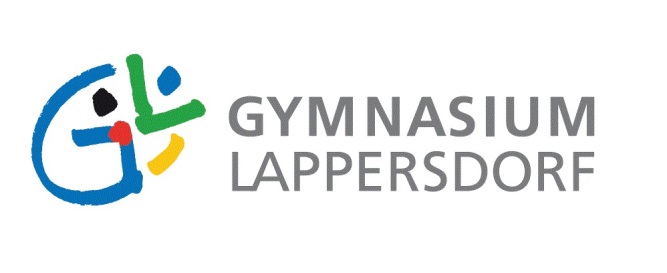 Ausbildungsrichtungen
(2. Antrag im November 2013)
Jgst. 5:
Erste Fremdsprache: Englisch
Wahl der zweiten Fremdsprache
Latein
Französisch
Jgst. 6:
Jgst. 8:
Sprachlicher Zweig
mit
dritter Fremdsprache
Italienisch
Nat.-tech. Zweigmit 
Chemie/Informatik
Voraussetzung: Genehmigung durch das KM
 Moratorium inkl. Schuljahr 2019/20
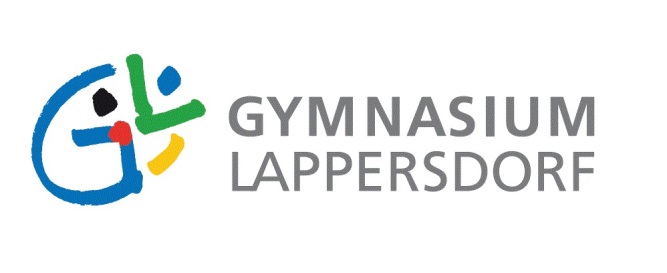 Genehmigte Ausbildungsrichtungen
Jgst. 5:
Erste Fremdsprache: Englisch
Wahl der zweiten Fremdsprache
Französisch
Jgst. 6:
Latein
Jgst. 8:
Sprachl. Zweig
mit 
dritter Fremdsprache
Italienisch/Französisch
Nat.-tech. Zweigmit 
Chemie/Informatik
Jgst. 10:
Spanisch als neu einsetzende 
spät beginnende Fremdsprache
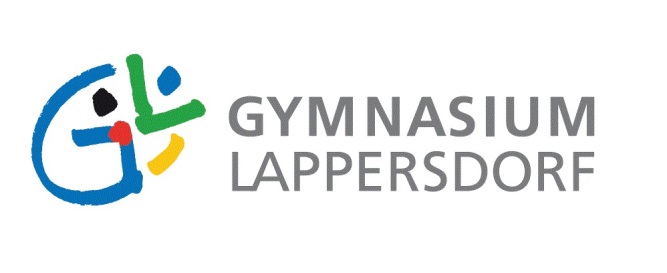 Footer Text
2/27/2018
4